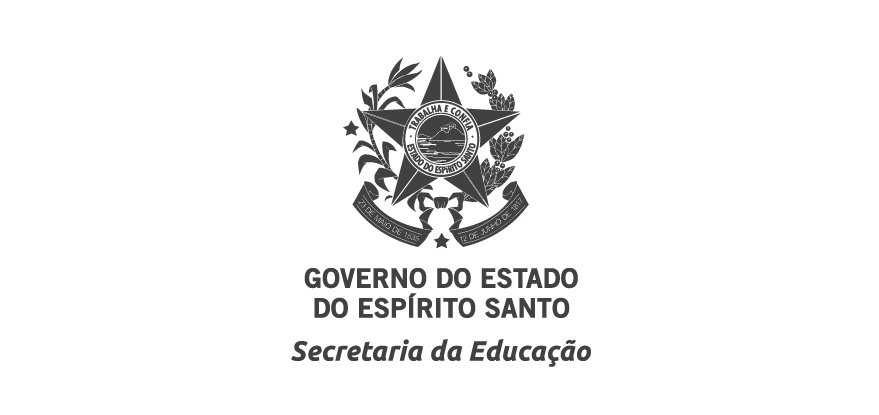 ATIVIDADES DE APOIO À APRENDIZAGEM
Ensino Fundamental – Anos Iniciais – Matemática
2º ano 
 3º dia
3º DIA
1. COPIE O NOME DOS NÚMEROS NO SEU CADERNO.
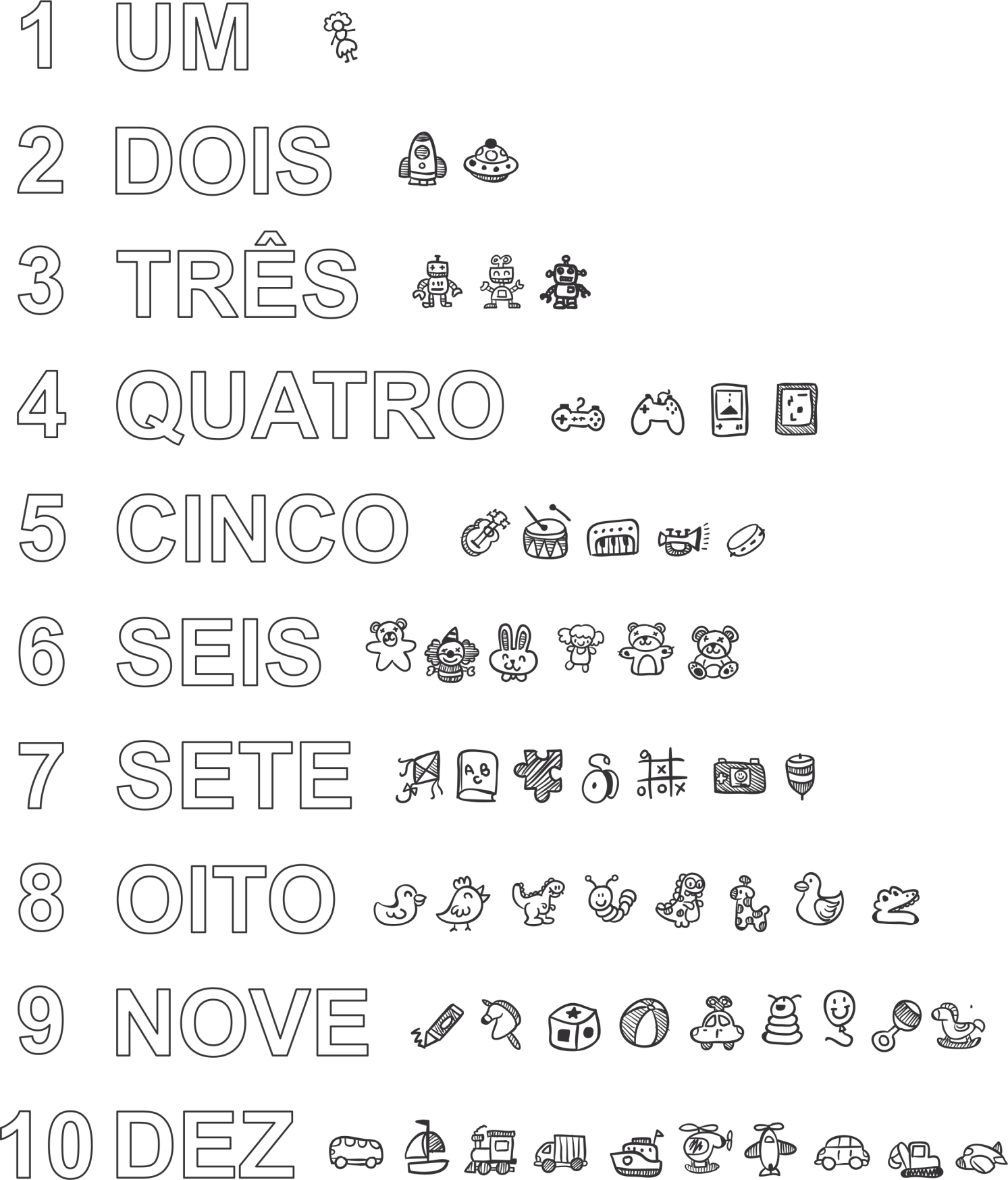 1. COPIE O NOME DOS NÚMEROS NO SEU CADERNO.
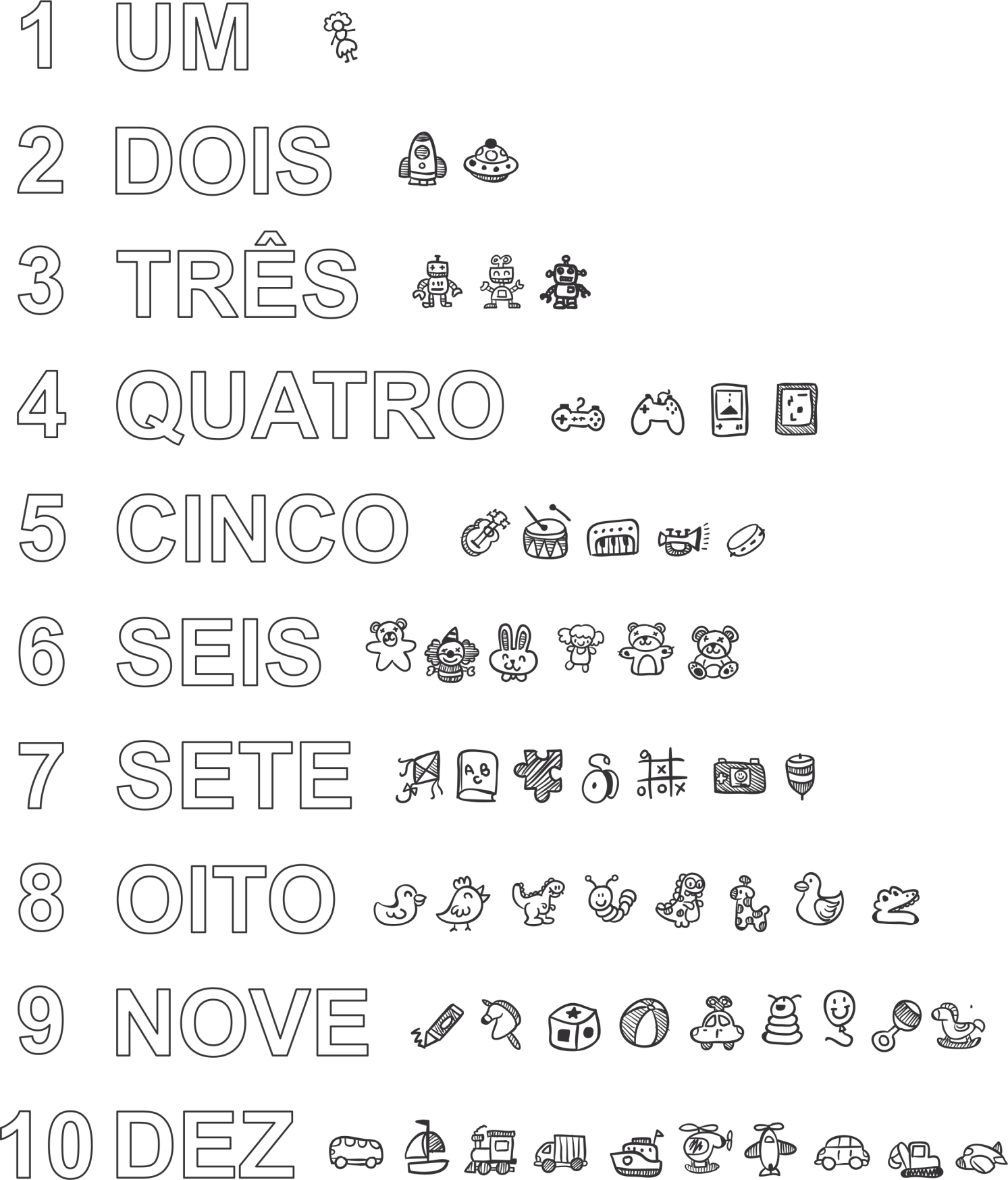 2. COPIE CADA NÚMERO NO SEU CADERNO E DEPOIS ESCREVA, AO LADO DO NÚMERO, A PRIMEIRA LETRA DO NOME DE CADA UM DOS NÚMEROS.
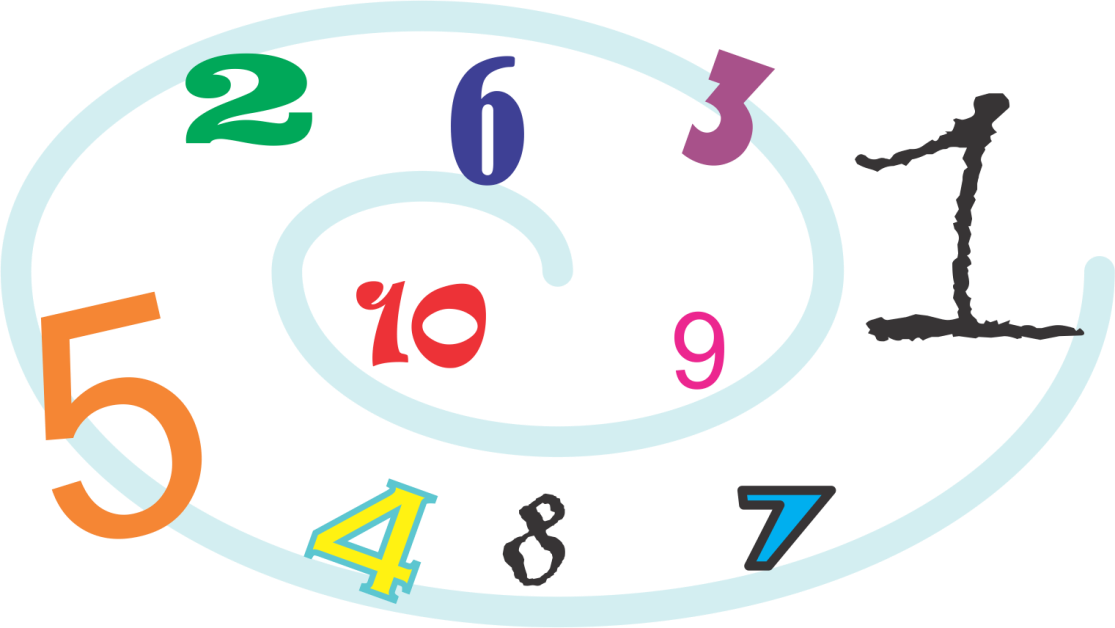 3. ESCREVA NO SEU CADERNO, USANDO ALGARISMOS, O NÚMERO DE TELEFONE QUE ESTÁ NO RECADO QUE CARLA DEIXOU PARA A AMIGA DELA.
FERNANDA,

TELEFONE PARA NINA. ELA QUER FALAR COM VOCÊ.
O NÚMERO DO TELEFONE DELA É: QUATRO, DOIS, SEIS, UM, DOIS, SETE, TRÊS, DOIS.

BEIJO!

CARLINHA.
4. ALGUMAS RUAS TÊM NOMES DE NÚMEROS. OBSERVE A SEGUIR PLACAS COM O NOME DE ALGUMAS RUAS. IDENTIFIQUE E ESCREVA NO SEU CADERNO, USANDO ALGARISMOS, OS NÚMEROS QUE APARECEM NAS PLACAS.
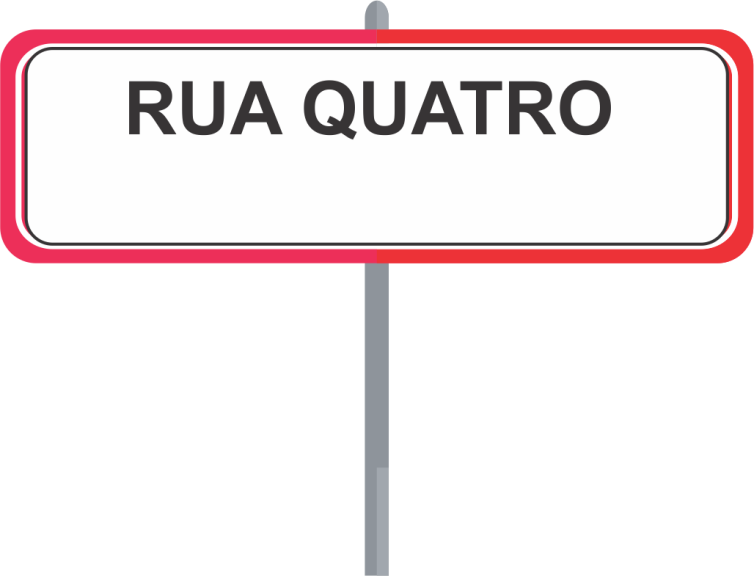 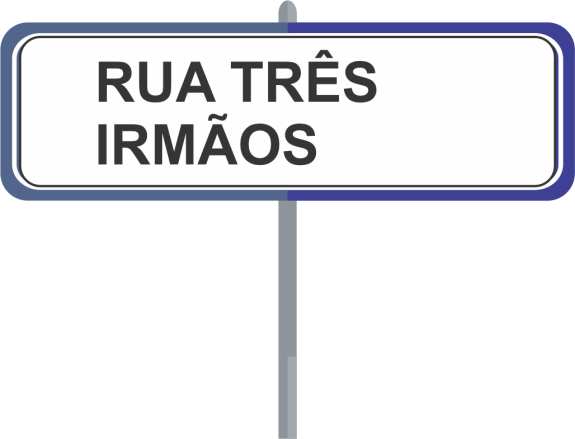 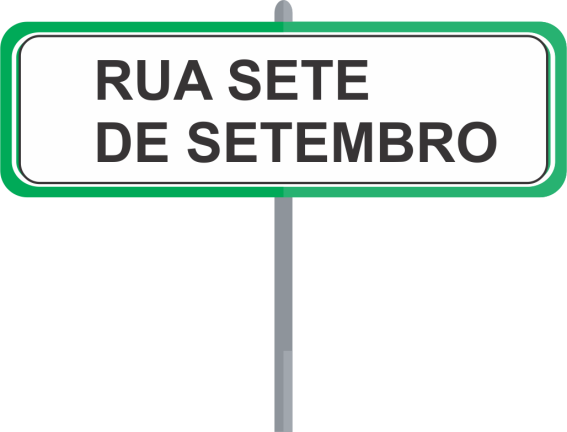